Kinderwerk Voor Welzijn Loosduinen Den Haag
Samenwerking Politie
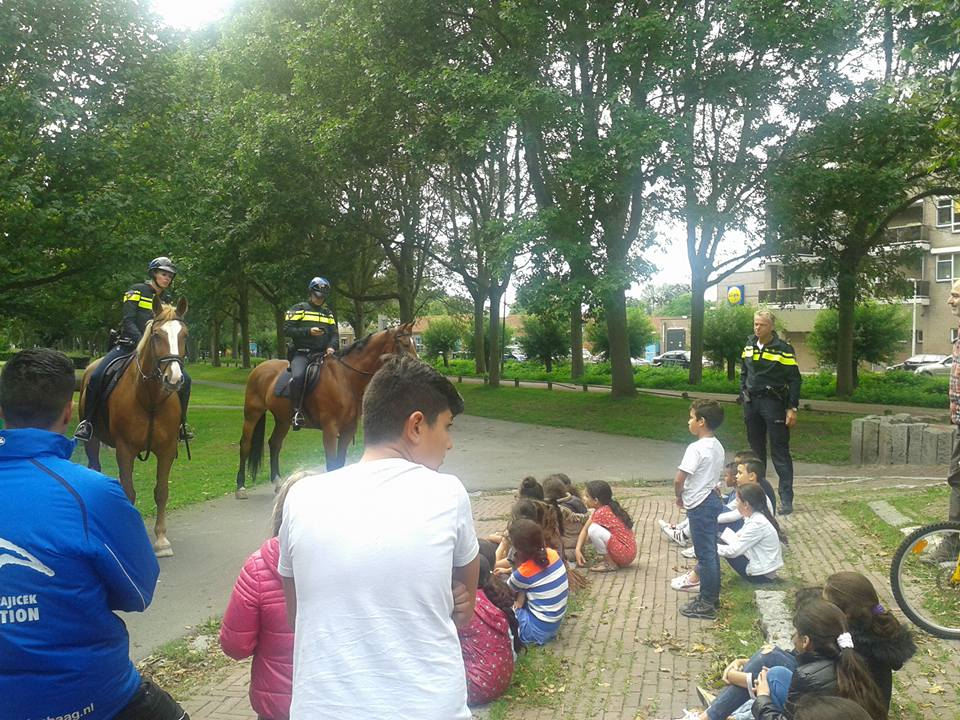 Een preventieve aanpak met het doel om normafwijkend gedrag bij kinderen vroegtijdig te signaleren en hiermee jeugdoverlast te voorkomen
De 3 pijlers:
Blijf aan de voorkant van het probleem
Zorg voor een goede informatie voorziening
Bied een alternatief
Samenwerking Wijkberaad (Participatie & Burgerschap bij kinderen)
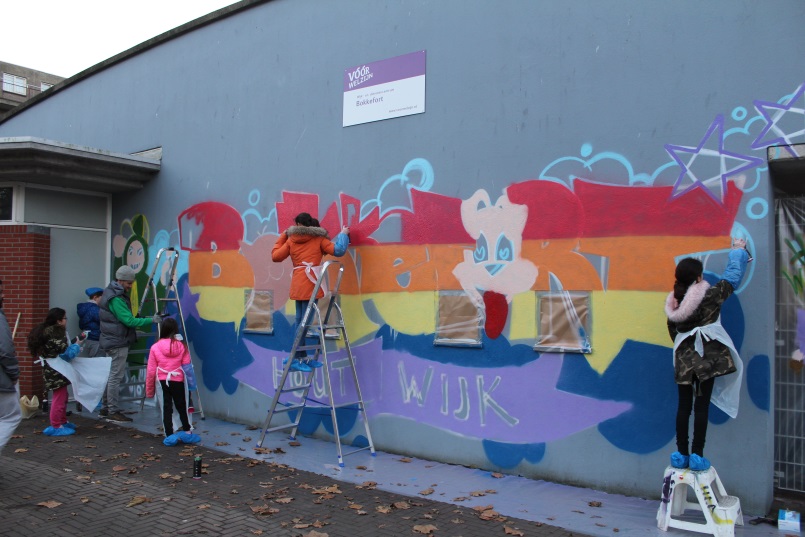 Kinderen een stem geven
Betrek ze in zaken waar zij ook belang bij hebben
Shailesh Ramnath
s.ramnath@voorwelzijn.nl
06-81688750